Matthew 25 vv 1-13
THE TEN VIRGINS
Matthew 7: 21 - 23
Not everyone who says to me, ‘Lord, Lord,’ will enter the kingdom of heaven, bit only the one who does the will of my Father who is in heaven. Many will say to me on that day, ‘Lord, Lord, did we not prophesy in your name and in your name drive out demons and in your name perform  many miracles?’ Then will I tell them plainly. ‘I never knew you. Away from me you evildoers!’
The Bridesmaid’s life jackets when the ship went down.
Bridesmaid 1. Meant to get one but never did. Lived over the road from the life jacket shop.
Bridesmaid 2. ‘I’m fine so far, one more year won’t make any difference’.
Bridesmaid 3. Ran to get the life jacket out of their suitcase but it was ripped and didn’t work.
Bridesmaid 4. Had a life jacket, put it on, floated for a few minutes then sank.
Bridesmaid 5. Tried to hang on to someone else’s.
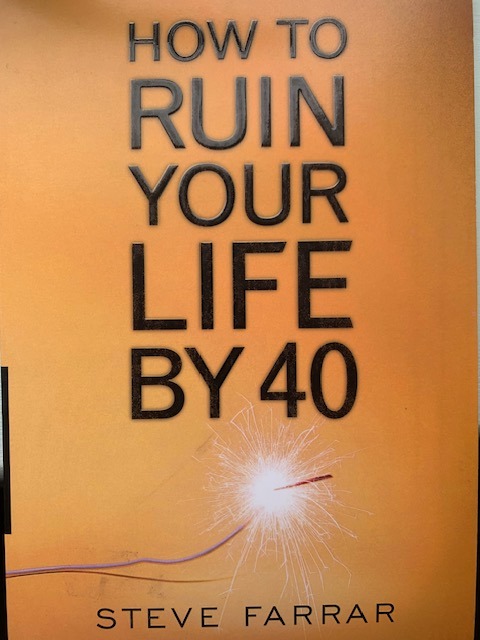 Jonathan Edwards
Counterfeit conversions
THE CROSS PROVES ONCE AND FOR ALL THAT SATAN’S ATROCITIES CAN NOW, IN CHRIST, BECOME GOD’S BEST OPPORTUNITIES
From ‘Dirty Glory,’ by Pete Greig